Semantisatieverhaal B:
Kennen jullie de strip Jan, Jans en de kinderen? Dat is een strip over de familie Tromp en hun huisdieren. Het staat elke week in het blad de Libelle. Dat is een damesblad en heb je misschien wel eens bij de kapper zien liggen. De Libelle werd al in 1934 gelanceerd, de wereld ingebracht. Maar toen stond de strip er nog niet in. De strip is anno - in het jaar - 1970 in het blad terecht gekomen. Dat was een slimme zet, een handige manier van doen. Want het werd meteen populair en dat is het nog altijd. Al is de oplage, het aantal tijdschriften dat in één keer gedrukt wordt, de laatste jaren wel kleiner geworden. Dat komt waarschijnlijk doordat je nu veel meer online kunt lezen.
De strip gaat dus over de familie Tromp. Vader Jan, moeder Jans en hun kinderen Karlijn en Catootje. Deze personages heeft de tekenaar bedacht met een knipoog naar zijn eigen familie. Met een knipoog betekent niet serieus bedoeld. Jans, de moeder, kan nog wel eens opvliegend, snel boos, zijn. Maar meestal komt het aan het einde van het verhaal weer goed. Ze schakelt dan bijvoorbeeld hulp in van haar man. Inschakelen betekent de hulp vragen van.
Soms gaat de strip helemaal alleen over de rode kater. Hij is dan de spil van dat verhaal; het belangrijkste, waar alles om draait. De rode kater wordt in de eerste strips Edgar Allen Poes genoemd. Dat is een woordspeling naar de Engelse dichter Edgar Allen Poe. Een woordspeling is een grapje met woorden. Later in de strips wordt de kater alleen nog maar ‘de rode kater’ genoemd. 
In 2020 stond de strip 50 jaar in de Libelle. Ter gelegenheid van, vanwege, dit jubileum was er een tentoonstelling in het Museum van de Twintigste Eeuw. Je kon deze tot maart 2022 zien. Wie van jullie heeft deze tentoonstelling misschien gezien?
B
[Speaker Notes: Woordenoverzicht

de slimme zet: de handige manier van doen
anno: in het jaar
de oplage: het aantal dat in één keer gedrukt wordt, zoals boeken en kranten
met een knipoog: niet serieus bedoeld
de woordspeling: het grapje met woorden
ter gelegenheid van: vanwege, om
opvliegend: snel boos
lanceren: de wereld inbrengen
inschakelen: de hulp vragen van
de spil: het belangrijkste, waar alles om draait]
Gerarda Das
Marjan ter Harmsel
Mandy Routledge
Francis Vrielink
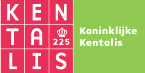 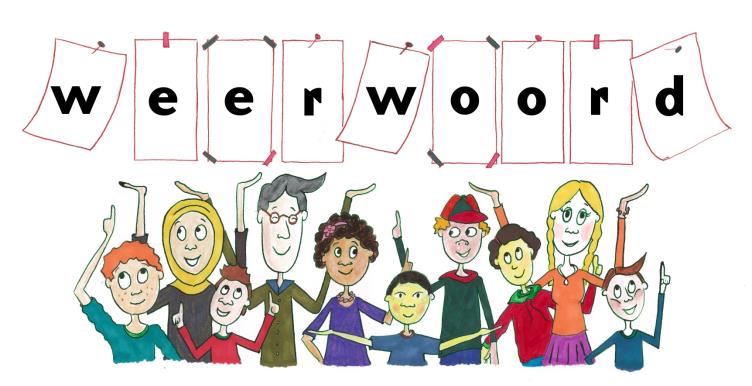 Week 23 – 7 juni 2022
Niveau B
lanceren
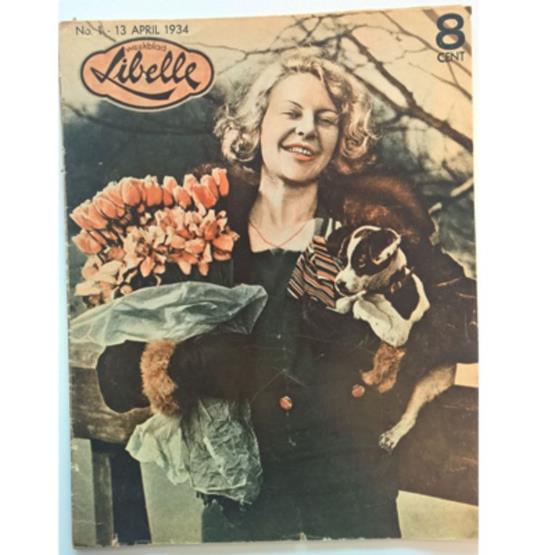 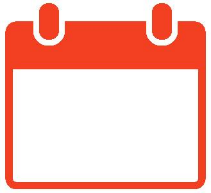 1934
https://www.libelle.nl/persoonlijk/libelle-is-jarig-dit-was-het-allereerste-nummer-in-1934~b0d679ce/?referrer=https%3A%2F%2Fwww.google.com%2F
anno
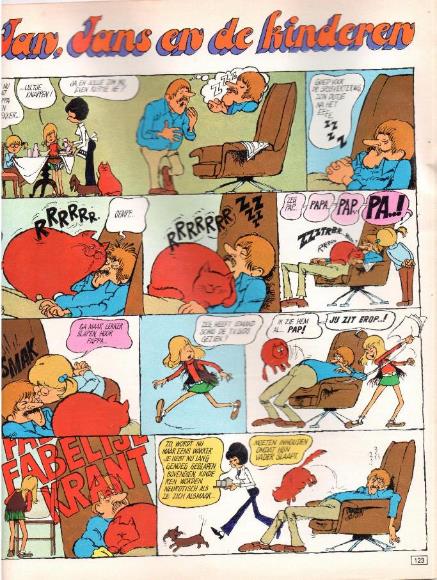 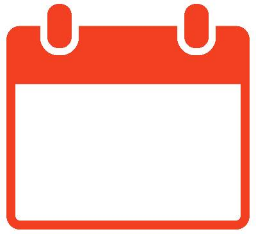 1970
https://www.akim.nl/Images/Dynamic/full/Stripshop.Publication/417579/57757-jan-jans-en-de-kinderen-diversen-libelle-met-eerste-jan-jans-en-de-kinderen-softcover-de-spaarnestad.jpg
de slimme zet
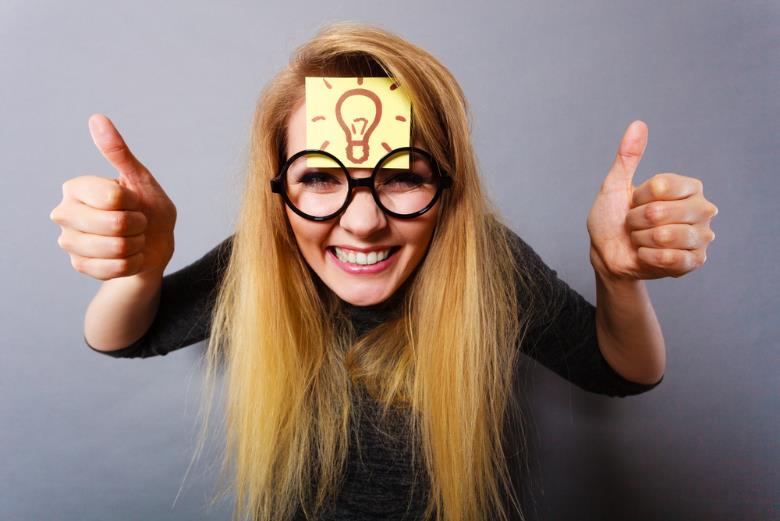 de oplage
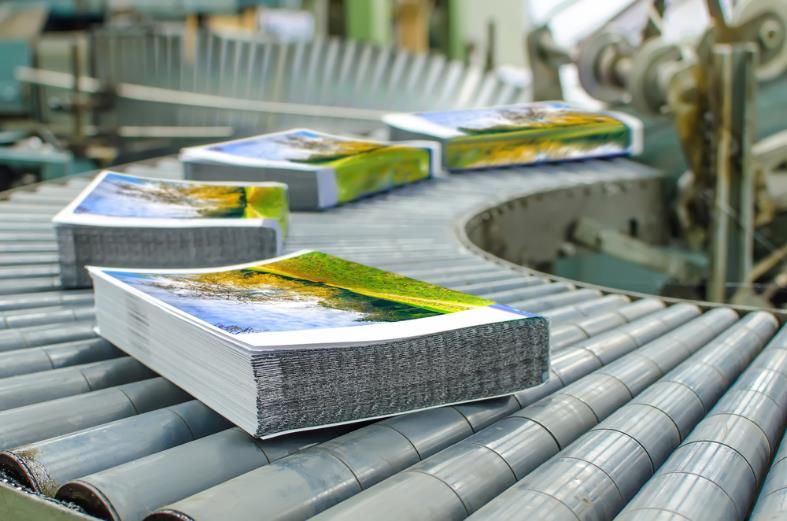 met een knipoog
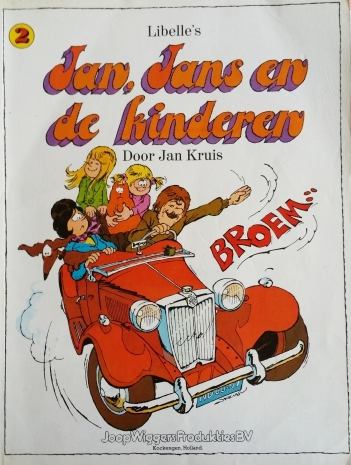 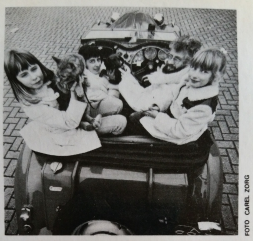 https://gowiththevlo.nl/poep-aan-je-schoen-snik-dag-jan-kruis/
opvliegend
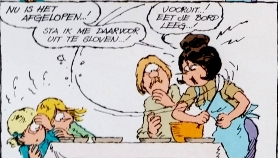 https://gowiththevlo.nl/poep-aan-je-schoen-snik-dag-jan-kruis/
inschakelen
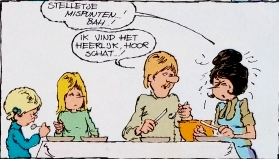 https://gowiththevlo.nl/poep-aan-je-schoen-snik-dag-jan-kruis/
de spil
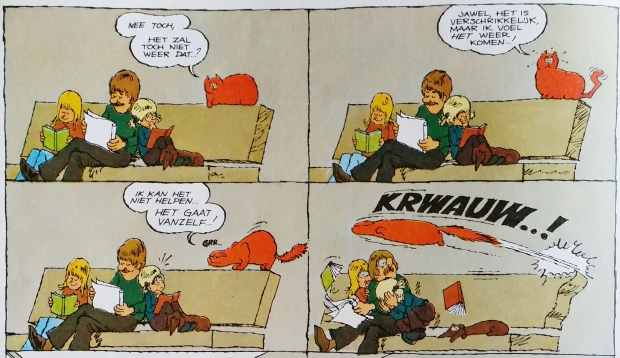 https://gowiththevlo.nl/poep-aan-je-schoen-snik-dag-jan-kruis/
de woordspeling
Edgar Allen Poes
Edgar Allen Poe
ter gelegenheid van
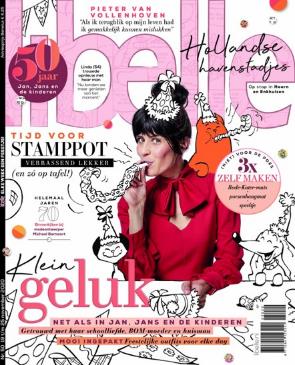 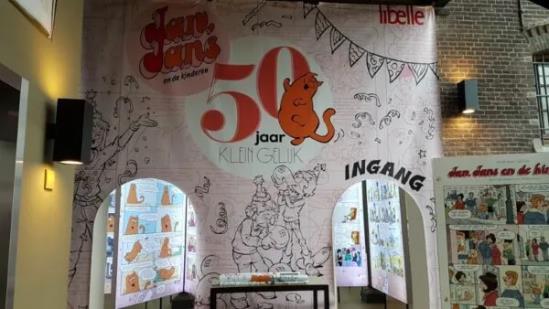 Op de woordmuur:
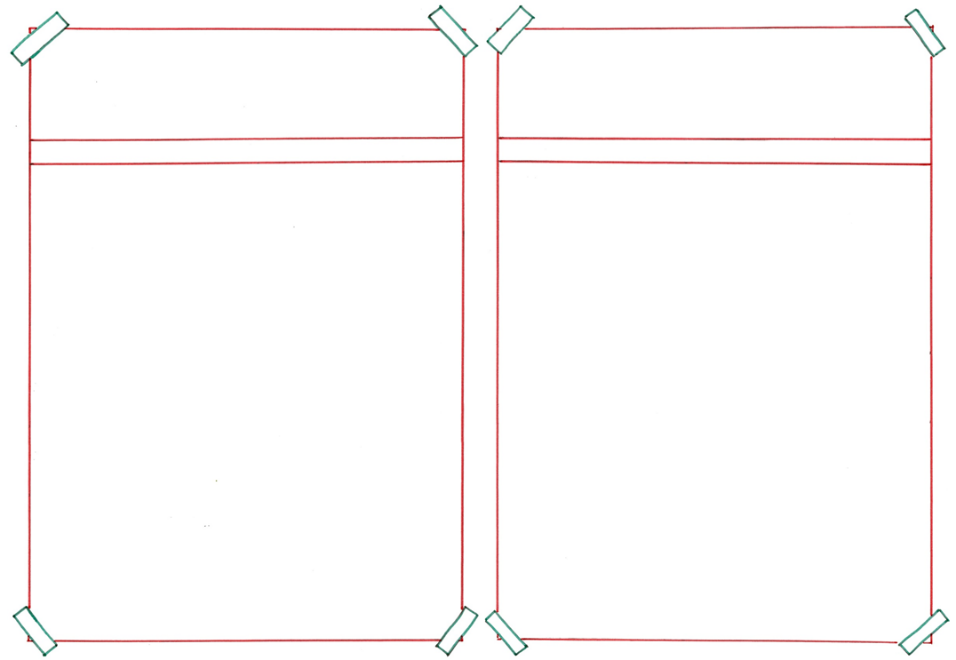 opvliegend
kalm
= rustig
 
 
 
 
 
  


De vader is juist vaak kalm.
= snel boos

  
 
 

 
   
De moeder is soms wat opvliegend.
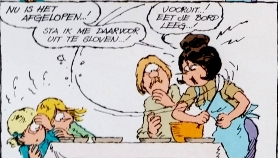 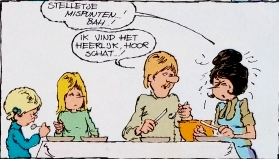 https://gowiththevlo.nl/poep-aan-je-schoen-snik-dag-jan-kruis/
https://gowiththevlo.nl/poep-aan-je-schoen-snik-dag-jan-kruis/
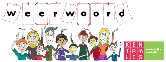 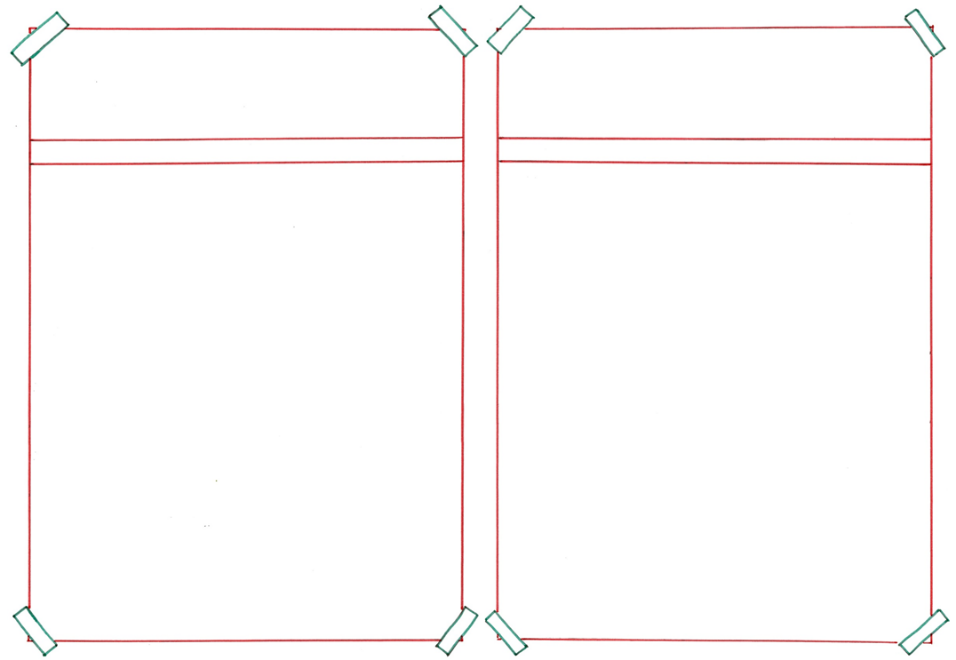 afslaan
inschakelen
= de hulp niet willen
 
 
 
 
 
  


Maar soms slaat ze de hulp ook af en doet ze het liever alleen.
= de hulp vragen van

  
 
 

 
   
De moeder schakelt vaak de hulp van de vader in.
Ik hoef je hulp niet
Kun je me helpen?
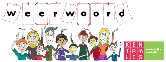 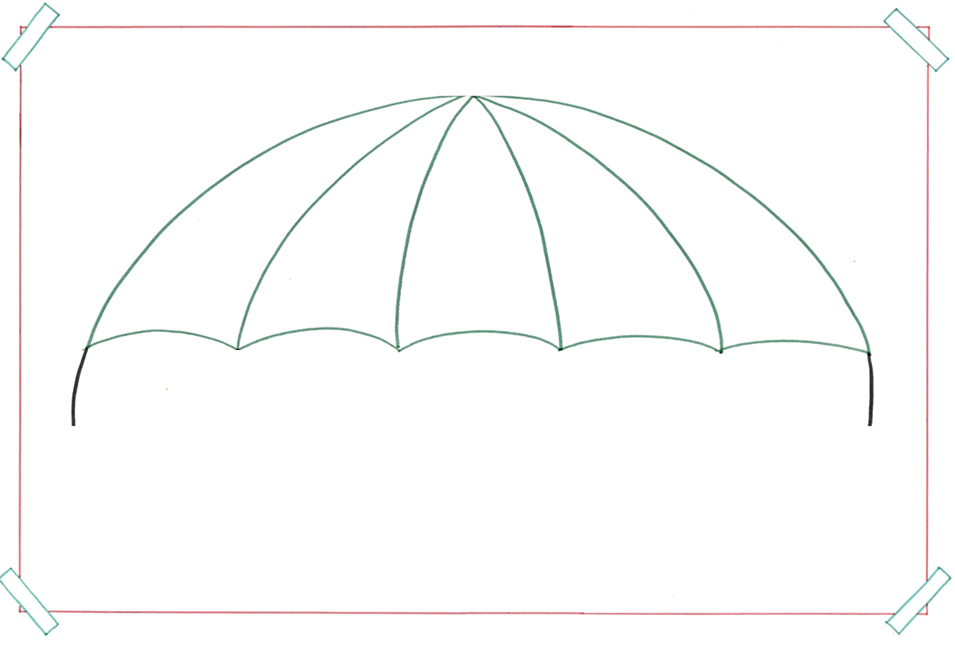 de woordspeling
= het grapje met woorden
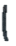 Marco Tornado
Sint Klikolaas
Edgar Allen Poes
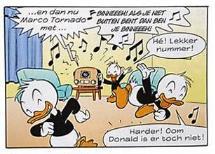 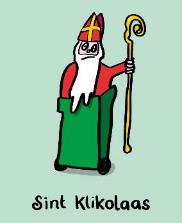 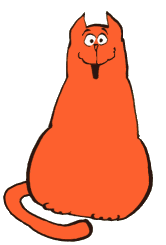 https://miauw.nu/portfolio-items/sinterklaaskaarten-postkaarten-sinterklaas/
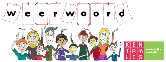 http://www.janjans.nl.nu/info/wie-is-wie/rode-kater
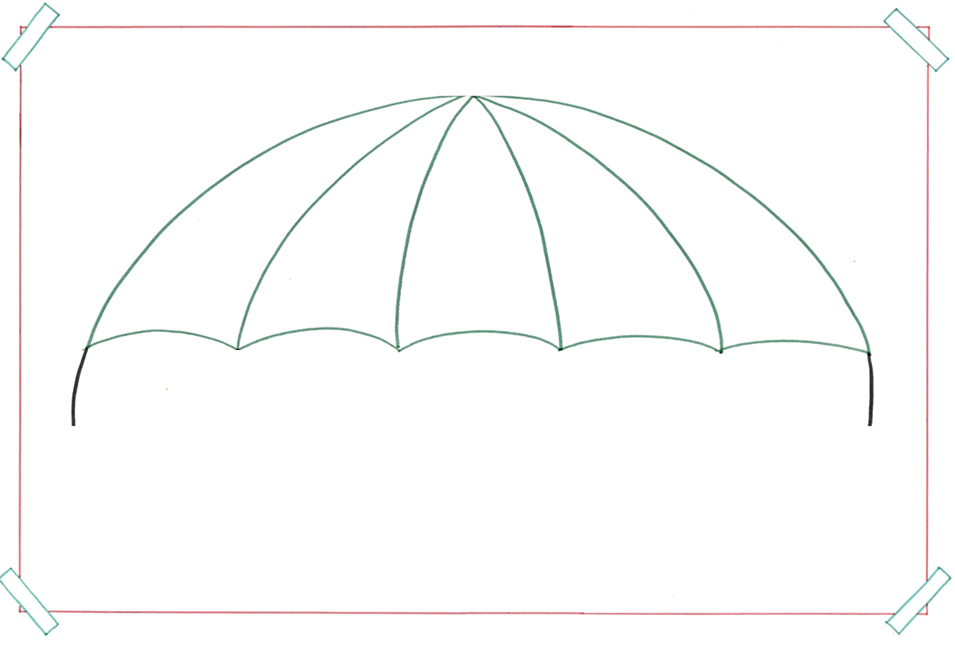 de spil
= het belangrijkste, waar alles om draait
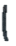 de rode kater
Donald Duck
Spiderman
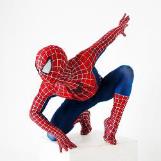 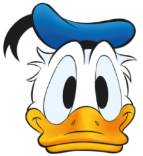 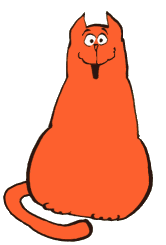 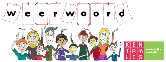 https://play.google.com/store/apps/details?id=nl.dpgmedia.donaldduck&hl=en&gl=US
http://www.janjans.nl.nu/info/wie-is-wie/rode-kater
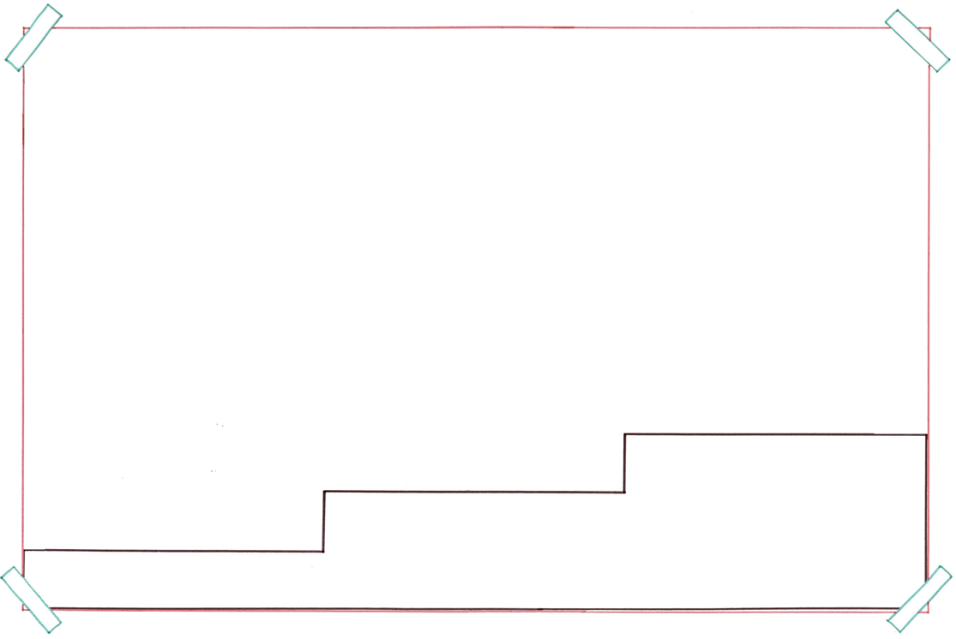 De Libelle werd in 1934 gelanceerd. De jaren daarna groeide het aantal lezers en nu is het al jaren een succes.
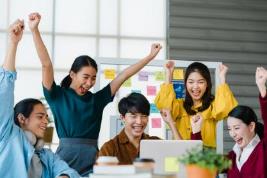 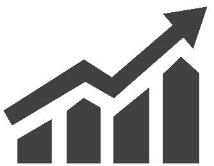 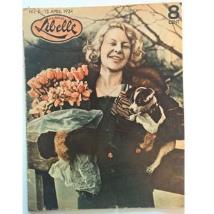 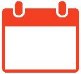 1934
een succes zijn
groeien
lanceren
= de wereld inbrengen
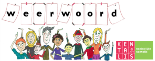 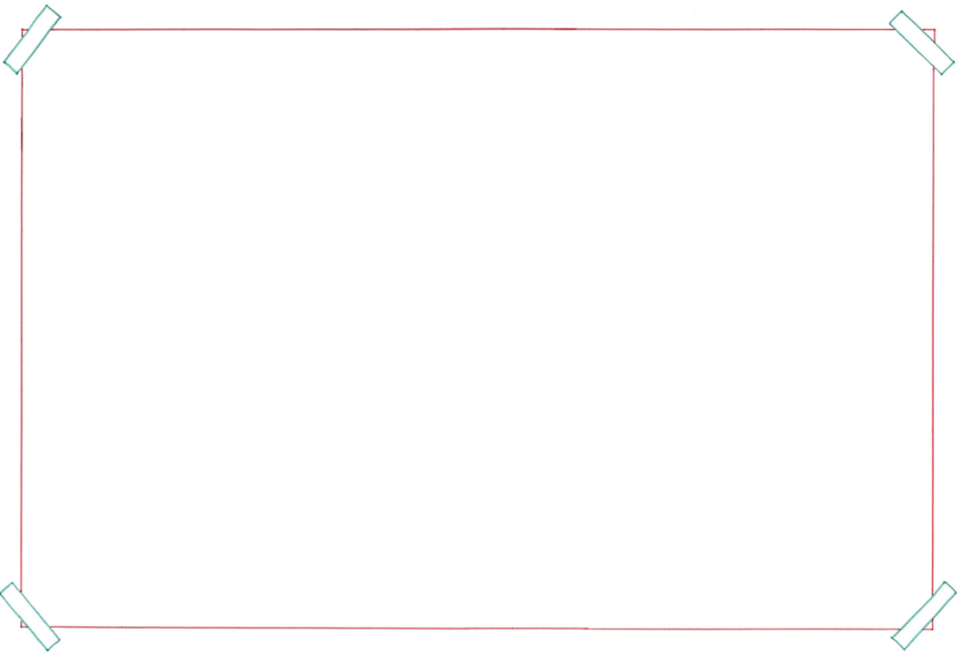 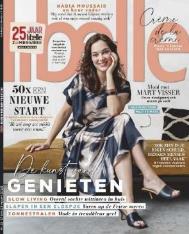 het tijdschrift
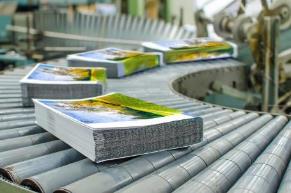 Bron: libelle.nl
de oplage
= het aantal dat in één keer gedrukt wordt
het boek
de krant
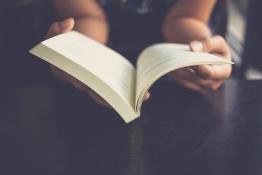 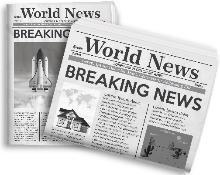 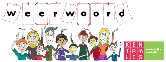 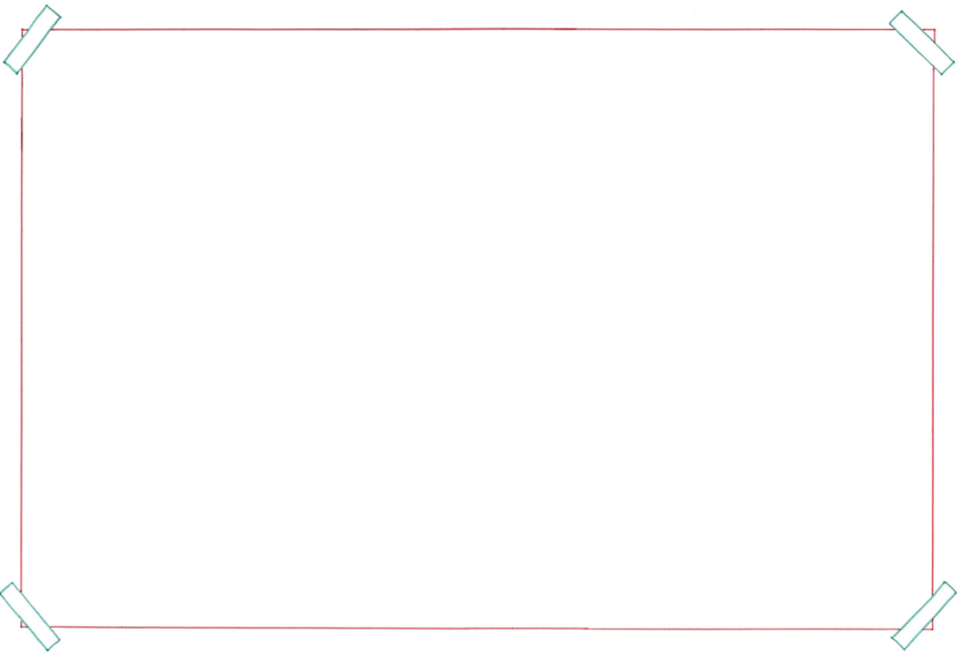 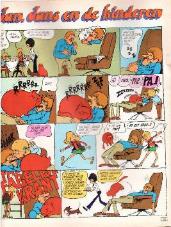 Jan, Jans en de kinderen in Libelle plaatsen
https://www.akim.nl/Images/Dynamic/full/Stripshop.Publication/417579/57757-jan-jans-en-de-kinderen-diversen-libelle-met-eerste-jan-jans-en-de-kinderen-softcover-de-spaarnestad.jpg
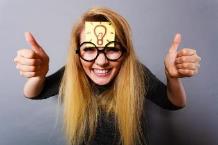 de slimme zet
= de handige manier van doen
een ezelsbruggetje gebruiken
luisterboeken uitbrengen
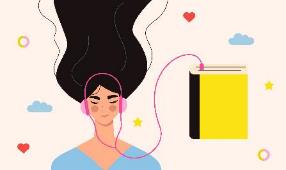 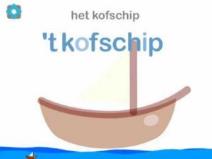 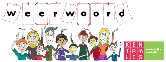 https://www.cbsklinket.nl/uitleg-over-t-kofschip/
anno= in het jaar









De strip is anno 1970 in het tijdschrift terecht gekomen.
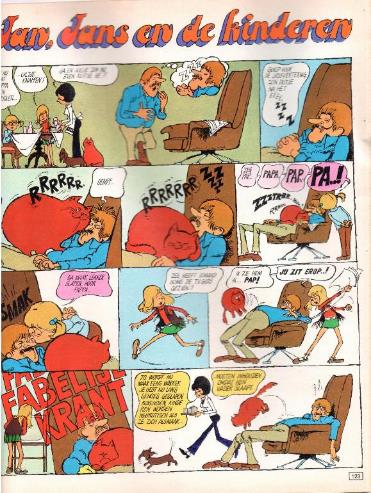 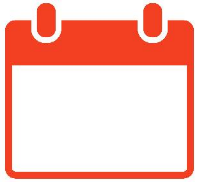 1970
https://www.akim.nl/Images/Dynamic/full/Stripshop.Publication/417579/57757-jan-jans-en-de-kinderen-diversen-libelle-met-eerste-jan-jans-en-de-kinderen-softcover-de-spaarnestad.jpg
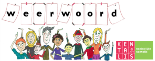 met een knipoog= niet serieus bedoeld









De personages heeft de tekenaar bedacht met een knipoog naar zijn eigen gezin.
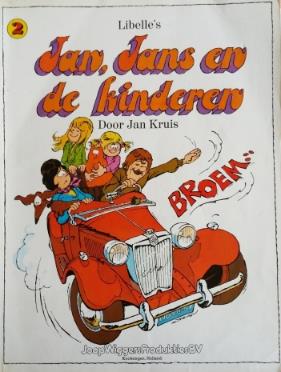 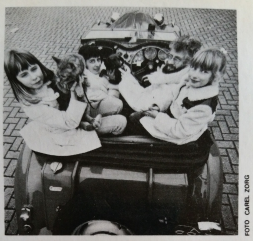 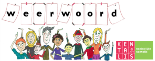 ter gelegenheid van= vanwege, om








In 2020 stond de strip 50 jaar in de Libelle. Ter gelegenheid van dit jubileum was er een tentoonstelling.
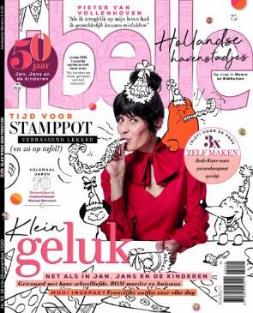 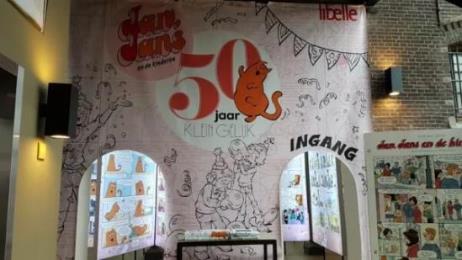 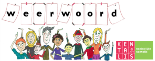